Fun Club Retrospective
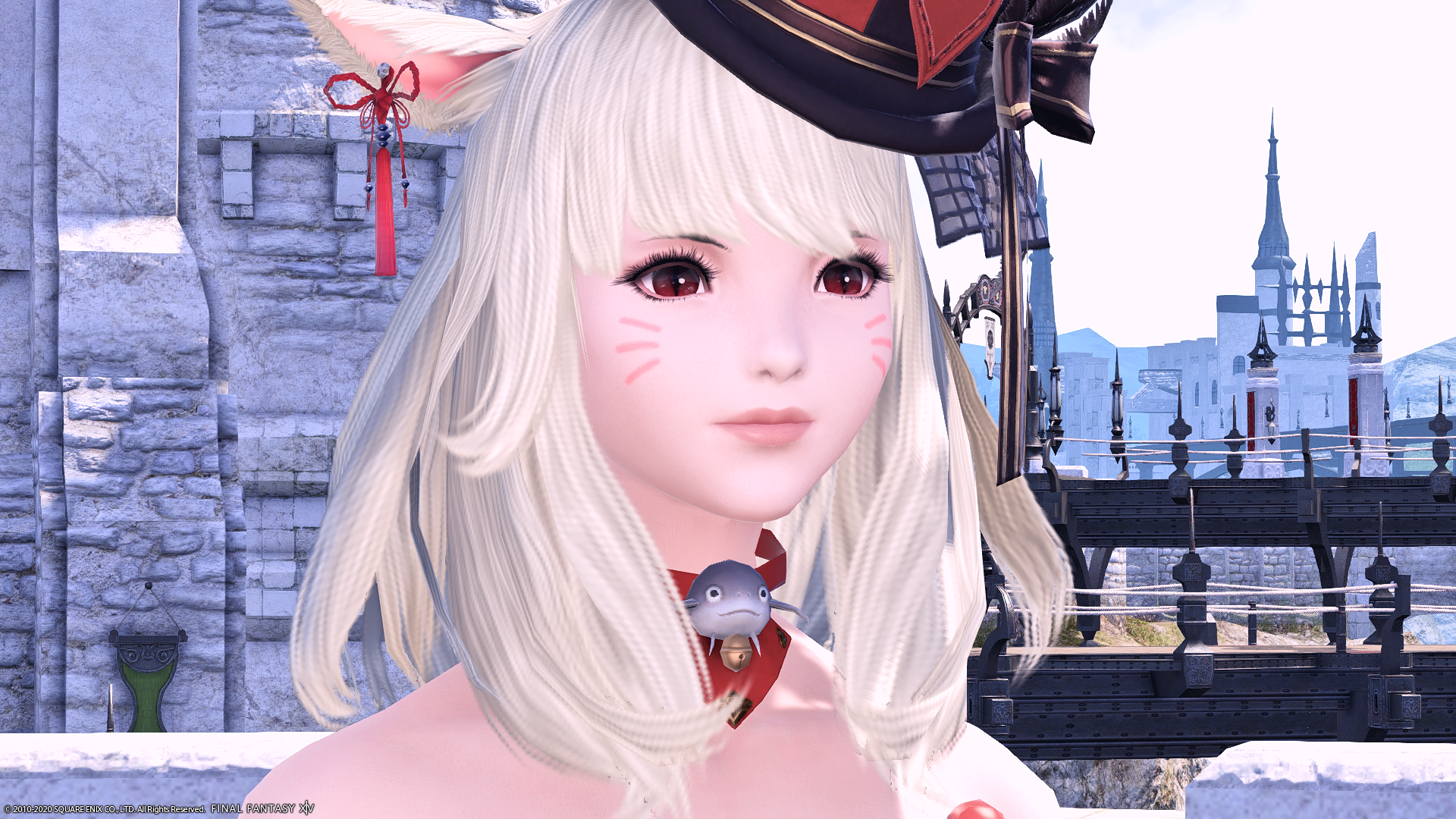 Hello!
I’m Hana Song!
your friendly neighorhood FC leader!
2
Things we’ll look at
Fun Club origins
People of Fun
What is fun anyways?
Things we’ve done
Things we’d like to do
3
1.
Fun Club origins
Where’d we come from?
Fun Club’s
First meeting.
5
Fun Club was created by a group of friends who wanted to make their own FC for fun!
6
We decided to try to make a casual group for everyone who likes to have fun!
7
2.
People of fun
Who are we?
The people who helped start our group include me, Madam Katherine, Ferric Fireheart, Kiki Furrytail, Vi Ria, Lumin Kabooshm, Ari Frian, Lynn Locke and Lotus Vale!
9
Since then, we’ve met so many amazing people all around the world!
10
3.
What is fun anyways?
How to have fun?
We learned some things from previous FC experiences, which helped give us an idea of what sort of fun we wanted to have!
12
One thing we liked was weekly meetings, where we get to come together and see everyone!
13
We also wanted to create a group where we could have fun doing various content with people we know!
14
4.
Things we’ve done
Fun times!
It’s been a year now, so what have we done in that time? Here are some highlights!
16
52 meetings(including this one)
17
11 social events(holiday parties, meet-and-greets, trivia, raffles, etc.)
18
53 treasure map days
19
25 dress-up themes
20
5 contests(fashion, screenshot, fc room)
21
And so much more!
22
Extended list!
7 Bahamut raid sessions (normal and savage)
28 Omega raid sessions (normal and savage)
2 Eden raid sessions (normal)
27 Shadowbringers EX sessions 
15 ARR mount farming sessions
17 Heavensward mount farming sessions
25 Stormblood mount farming sessions
42 FATE Farming days (ShB, Yokai)
12 Eureka parties
5 Bozja parties
11 Anime movie nights
3 Discord game nights
23
4.
Things we’d like to do
The future is now!
Eden Savage Raids
25
More trivia nights
26
More hide-and-seek days
27
Anime movie/series binge nights
28
Something else?
Have an idea of something you’d like to do?
Want to host or help host an event?
Let us know!
https://ff14fun.club/interests
29
Thanks!
We’ve had a lot of fun this year!
Let’s make next year even more fun!
30